«Визитная карточка»
Презентация практических достижений  профессиональной деятельности учителя-логопеда
 МБДОУ детский сад №15 «Солнышко» 
городского округа город Бор
 Ворошиловой Ирины Николаевны
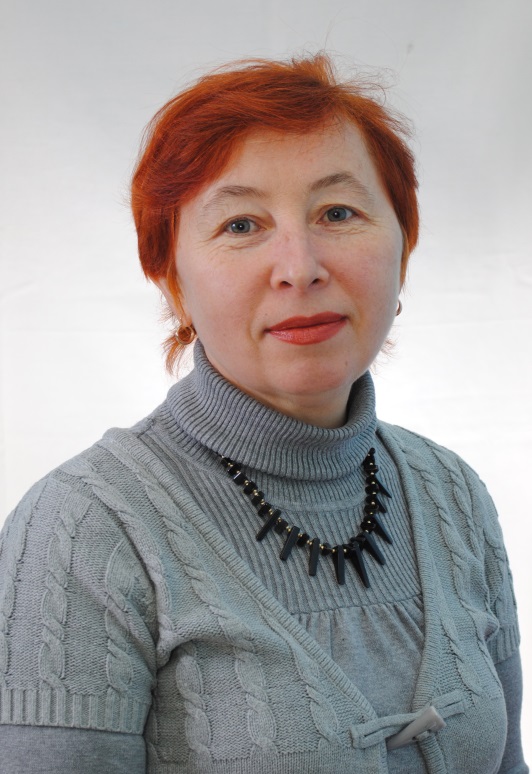 Педагогический стаж: 33 года
Стаж по специальности: 20 лет
Квалификационная категория: первая 

Почётное звание: Почётный работник общего образования Российской Федерации 

Профессиональное кредо: 
«Если человек загадывает на года, он сеет хлеб, если человек загадывает на десятилетия, он сажает деревья,если человек загадывает на века, он воспитывает детей»(Старинная японская мудрость)
e-mail: irinavorosh@yandex.
адрес сайта:  voroshilova_i_n.a2b2.ru
«Тема презентации»
Формирования вопросительных высказываний 
 у детей старшего дошкольного возраста с ОНР
 в процессе  коммуникативно-познавательной деятельности
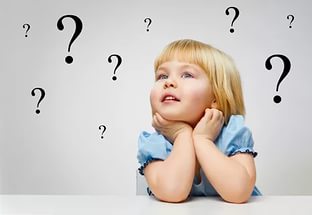 «Вопросы доказывают не просто бессознательное любопытство, но любопытство разумное, похвальное, проистекающее из врожденной человеку потребности знания»
В.Ф.Одоевский
«Условия формирования личного вклада педагога в развитие образования»
научно-исследовательские  условия 
научная концепция о связи деятельности и общения и их ведущей роли в развитии и формировании личности (P.E. Левина, А.Н. Леонтьев, М.И. Лисина)
научная концепция о коммуникативно-деятельностностном подходе при формировании речи и коррекции ее нарушений (Л.С. Выготский, И.А. Зимняя, Р.Е Левина, А.Н. Леонтьев)
исследования  формирования диалогической речи в отечественной лингвистике (Л.П. Якубинский, В.А. Петровский, А.Г. Рузская, О.В. Трошин)
методические условия 
классификация вопросов в зависимости от выполняемой ими в процессе общения функции (А. М. Матюшкин)
мотивы, которые обусловливают возникновение вопросов у ребенка (А.И.Сорокина)
технология формирования вопросительных высказываний у детей с ОНР (Н.М.Путкова)
методика активизации вопросов в речи детей дошкольного возраста (Н.И.Капустина)
технология  развития коммуникативных способностей  дошкольников  (А.Г.Арушанова)
организационно-педагогические условия
научно-практическая конференция «Современное содержание дошкольного образования: вариативность – инициатива – устойчивое развитие»
руководитель РМО воспитателей групп компенсирующей направленности
творческая группа района « Поможем малышу заговорить»
муниципальная команда тьюторов по введению ФГОС ДО
профессиональные интернет сообщества
«Актуальность личного вклада педагога в развитие образования»
старший дошкольный возраст является сензитивным для развития любознательности ребенка, основной приметой которой является познавательный вопрос
трудности в формулировании произвольных вопросов
востребованность в практической деятельности учителей-логопедов
недостаточная теоретическая и практическая разработанность
«Теоретическое обоснование личного вклада педагога в развитие образования»
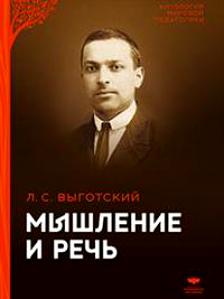 Концепция о коммуникативно-деятельностном подходе при формировании речи и коррекции ее нарушений (Л.С. Выготский, И.А. Зимняя, Р.Е Левина, А.Н. Леонтьев)
Концепция о связи деятельности и общения и их ведущей роли в развитии и формировании личности (P.E. Левина, А.Н. Леонтьев, М.И. Лисина)
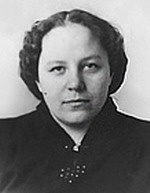 "Первоначальная функция речи коммуникативная. Речь есть, прежде всего, средство социального общения, средство высказывания и понимания» Л.С.Выготский
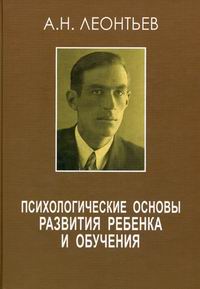 «Цель и задачи педагогической деятельности»
Цель 
обучение детей вопросительным высказываниям в различных ситуациях общения и развитии их коммуникативно-познавательной деятельности

Задачи
способствовать  принятию ребенком активной партнерской позиции при ведении диалога

повысить уровень речевой инициативы

формировать лексико-грамматические  и интонационные средства оформления вопросительных предложений

развивать навык построения разных моделей вопросительных предложений

способствовать активному использованию  социально-коммуникативных и познавательных вопросов
«Ведущая педагогическая идея»
«Деятельностный аспект личного вклада педагога в развитие образования»
Этапы  коррекционного обучения
- стимулирование речевой активности, формирование партнерской позиции- развитие познавательной деятельности- введение в пассивный и активный словарь понятий «вопрос», инструкции типа «задай вопрос», «спроси», «узнай»- использование в речи вопросительной интонации
1 этап
- формирование различных типов вопросительных предложений
- усвоение детьми вопросительных слов как опорно-смысловых синтаксических единиц
- введение в речь социально-коммуникативных вопросов в специально созданной коммуникативной ситуации
-формирование умения задавать познавательные вопросы
2 этап
-активизация социально-коммуникативных высказываний в свободной речевой продукции детей
- активизация  познавательных вопросов как средства исследования проблемной ситуации и получения информации
3 этап
Содержание, формы и методы работы на 1-м этапе
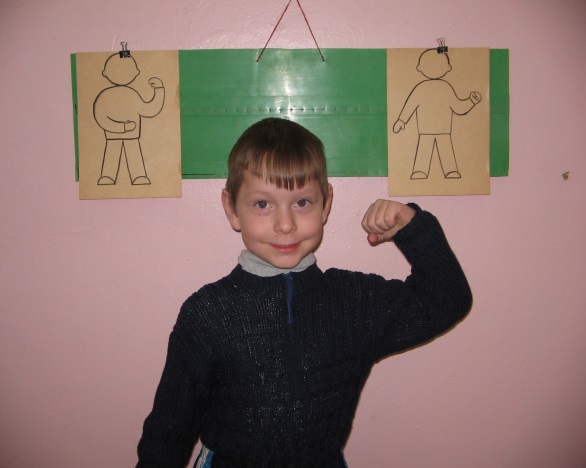 Игры-упражнения на развитие восприятия логического ударения,  мелодики и вопросительной интонации

Разыгрывание разнообразных ситуаций знакомства, используя контактоустанавливающие вопросы

Игры и упражнения  для формирования умения правильно строить речевое высказывание, ориентируясь на вопрос партнера, типа «Собери гирлянду»

Даются представления о вопросе как форме приобретения информации

Проводятся  практические упражнения на знакомство со словом «вопрос», с заданиями «задай вопрос», «спроси», «узнай»
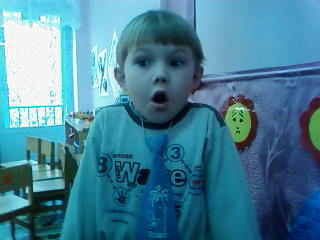 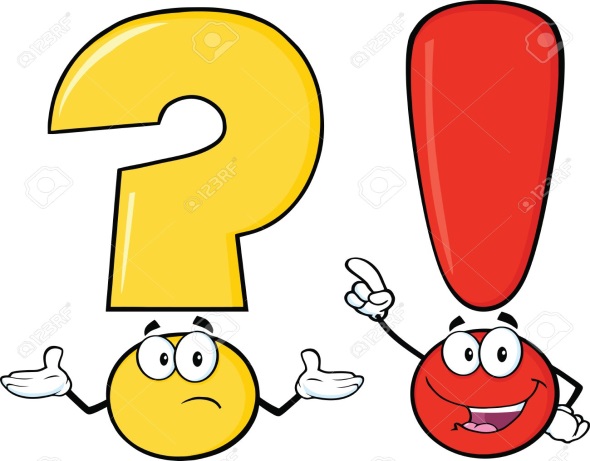 Содержание, формы и методы работы на 2-м этапе
Усвоение детьми ключевых вопросительных слов  как опорно-смысловых семантических единиц предусматривает:

учет онтогенетического принципа появления вопросительных слов в ходе речевого развития ребенка при введении в речь : «кто», «что», «что делает», «какой», «где», «куда», «откуда», «почему», «зачем», «когда», «сколько»

подбор специального речевого материала, позволяющего наблюдать за тем или иным вопросительным словом (стихотворения, загадки, потешки, сказки)

проведение игр с использованием визуальных знаков (пиктограмм), обозначающие то или иное вопросительное слово
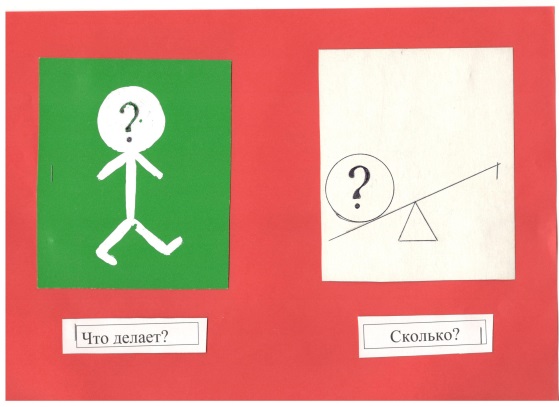 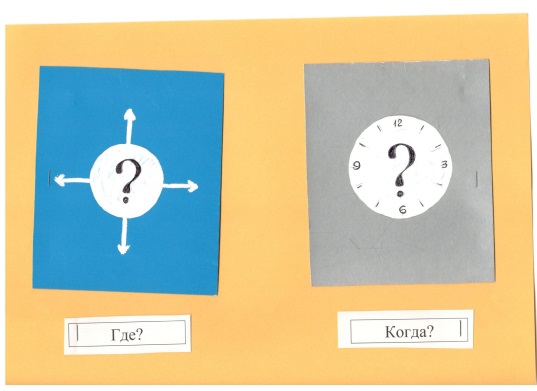 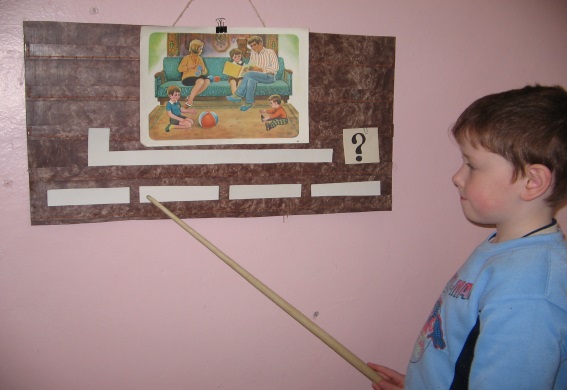 Содержание, формы и методы работы на 2-м этапе
Игры и упражнения, способствующие развитию речевой активности детей, использованию вопросов – инициаций(«Закрытая картинка», «Телефон»)

Игры на  формирование познавательных вопросов с использованием условно-символических схем для составления рассказов-описаний по различным лексическим темам («Животные», «Птицы», «Одежда» и др.)
 
Игры с использованием однофигурных и многофигурных сюжетных картинок для закрепления умения строить вопросительные предложения разных форм и типов

 Игровые ситуации с включением диалога с каким-либо сказочным персонажем («К нам приехал Буратино», «Кот Матроскин в гостях у ребят» и др.) для активизации в речи детей социально-коммуникативных вопросов
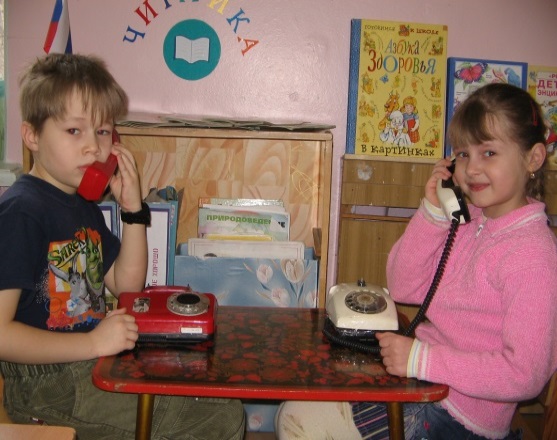 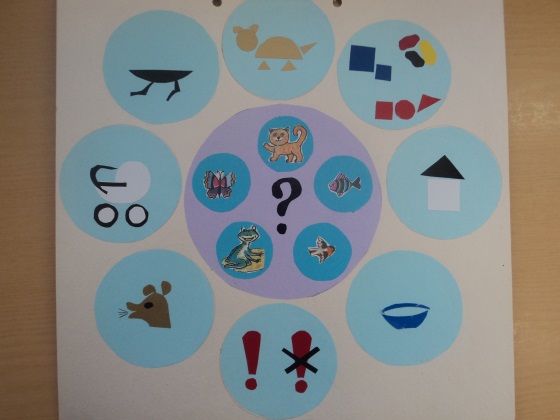 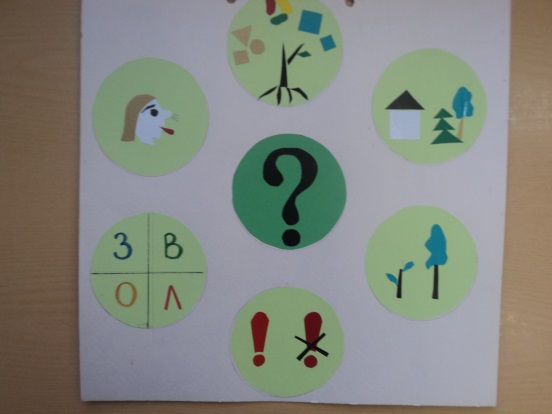 Содержание, формы и методы работы на 3-м этапе
ситуации, возникающие в ходе режимных моментов, занятий по предметно-практической деятельности, обсуждение прослушанного текста и др. 

беседы на близкие детям темы из личного и коллективного опыта

специальные игры и упражнения, сюжетно-ролевые и дидактические игры: «В нашем детском саду», «Школа», «На приеме у врача», «Веселое путешествие» и др. для развития навыка диалога 

инсценировки, игры-драматизации по мотивам стихов-диалогов, сказок

народные игры («Почта», «Как тебя зовут»), подвижные игры

исследование проблемной ситуации с помощью познавательных вопросов при проведении экспериментальной и опытнической деятельности

средства ТРИЗ – педагогики при проводятся игры «Да нет», где дети с помощью вопросов, направленных на выяснение признаков объектов, осуществляют поиск загаданного объекта в линейном, плоскостном или объемном пространстве
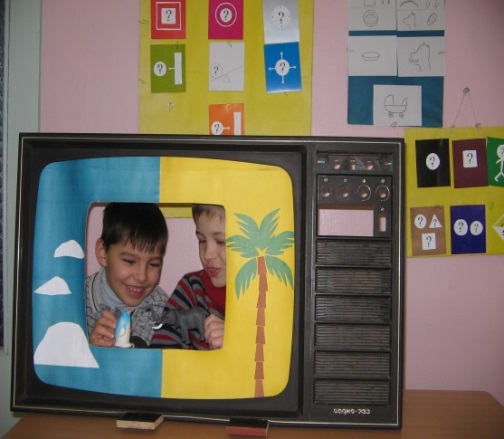 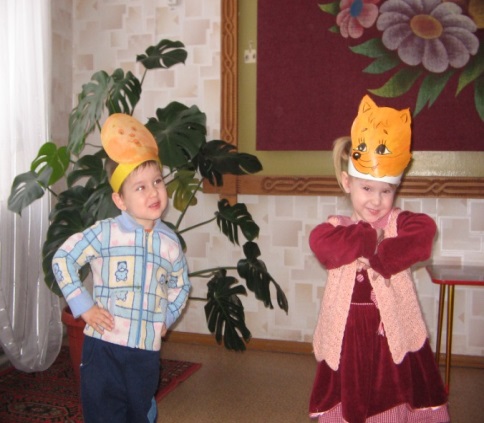 Условия обучения детей постановке вопросов
создание мотивационно - потребностной базы 

соблюдение последовательности обучения: понимание вопроса (восприятие) -- репродукция вопроса взрослого - продукция в ситуациях общения сначала по модели взрослый – ребенок, затем ребенок – ребенок

актуализация вопросительных предложений в различных коммуникативных ситуациях (разные условия общения, виды деятельности, собеседники)

установка связи вопросов с другими формами речевой деятельности детей по формированию лексико-грамматических средств языка и связной речи

совместная работа логопеда и воспитателей

взаимодействие с родителями

организация развивающей предметно-пространственной среды
«Диапазон личного вклада педагога в развитие образования и степень его новизны»
структурирован коррекционно-развивающий процесс

разработаны диагностические задания

определены и апробированы этапы введения в речевую практику детей старшего дошкольного возраста с общим недоразвитием речи социально-коммуникативных и познавательных вопросительных высказываний

разработаны конспекты занятий

подобран и систематизирован языковой, речевой, игровой и дидактический материалы

созданы компьютерные презентации с игровыми заданиями для детей
«Результативность профессиональной педагогической деятельности и достигнутые эффекты»
увеличилось  количество детей, овладевших умением задавать различные контактоустанавливающие вопросы
возросло количество продуктивных вопросов у детей 
дети стали более инициативными, вступая в совместную деятельность с педагогом и сверстниками, обращаясь с вопросами
«Транслируемость практических достижений профессиональной деятельности педагогического работника»
Региональная научно-практическая конференция «Современное содержание дошкольного образования: вариативность – инициатива – устойчивое развитие»
Публикации:
Современное содержание дошкольного образования: вариативность – инициатива – устойчивое развитие : материалы межрегиональной научно-практической конференции, 23 сентября 2009 года. Часть 1/ ГОУ ДПО НИРО: Н.Новгород: Раст-НН, 2010. – 139 с.
Научно - методический журнал «Наука и образование: новое время» (№3 2016) http://articulus-info.ru/wp-content/uploads/2016/06/3_2016_Voroshilova.pdf
Профессиональные конкурсы:
Муниципальный конкурс «Педагогическое открытие года» 
IV Всероссийский конкурс профессионального мастерства «Педагог-Новатор-Профессионал»
Международный дистанционный педагогический конкурс «Лучшее логопедическое занятие»
Муниципальная творческая группа «Помоги малышу заговорить»
Курсы повышения квалификации педагогов
Интернет-ресурс: voroshilova_i_n.a2b2.ru
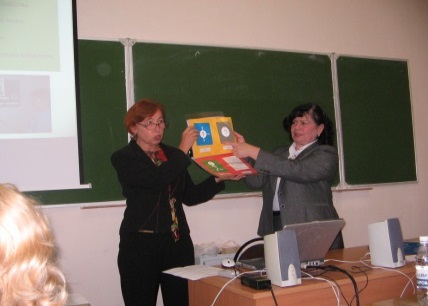 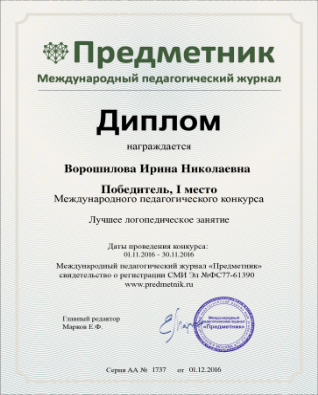 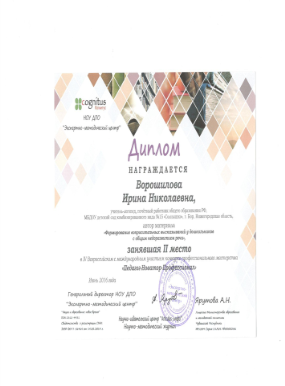 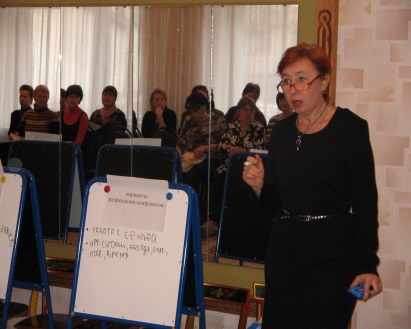 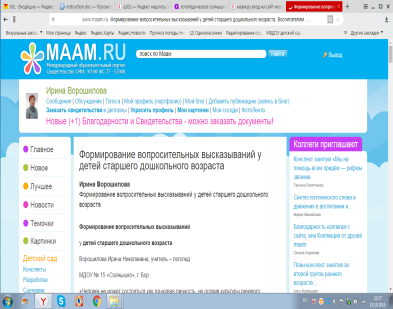 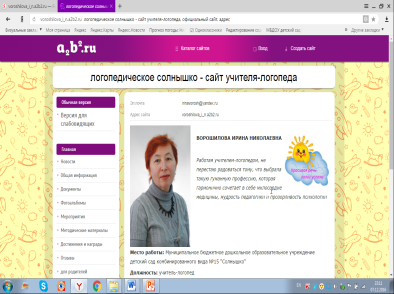 «Литература»
Арушанова А.Г., Дурова Н.В., Иванкова Р.А., Рычагова Е.С. Истоки диалога. – М.: Мозаика-Синтез, 2003 – 210 с.
Баранова Э. Учимся задавать вопросы /Дошкольное воспитание – 2005. - №12 – С.12 – 21
Захаревич Л.Ф.Вопросы как показатель интереса к познавательной деятельности у детей на материале природы // Проблемы обучения детей-дошкольников (сборник статей). – Ростов-на-Дону, 1974 – С.22 – 38.
Капустина Н.И. К проблеме активизации вопросов в речи детей на занятиях в детском саду // Проблемы обучения детей-дошкольников (сборник статей). – Ростов-на-Дону, 1974 – С.51 – 61.
Лаптева Н. В., Ильина Е. Н. Формирование вопросительных предложений у детей старшего дошкольного возраста с общим недоразвитием речи // Научно-методический электронный журнал «Концепт». – 2016. 
https://e-koncept.ru/2016/56128.htm
 Путкова Н.М. Формирование вопросительных высказываний у детей старшего дошкольного возраста с ОНР // «Логопед» для ДОУ. - М.: ТЦ Сфера, 2005. – С.12 – 17. – (Приложение к журналу «Управление ДОУ»).
Путкова Н.М. Процесс формирования у детей старшего дошкольного возраста с общим недоразвитием речи вопросительных высказываний Источник: http://refleader.ru/bewqasujgujg.html
Рубинштейн С.Л. Вопросы и их роль в умственном развитии ребенка //Дошкольное воспитание. – 2008. — №2. – С.7